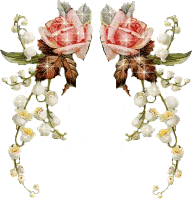 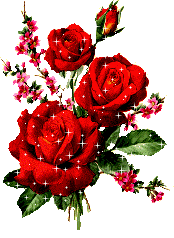 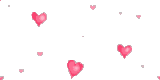 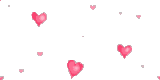 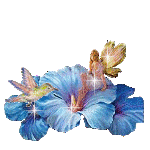 0
1
2
3
4
Em hãy vẽ đoạn thẳng AB có độ dài 4cm
B
A
Thứ ba ngày 14 tháng 4 năm 2020ToánLuyện tập chung
Bài 1: Điền số từ 1 đến 20 vào ô trống:
Bài 2: Điền số thích hợp vào ô trống:
Thứ ba ngày 14 tháng 4 năm 2020
Toán
Luyện tập chung
Bµi 3: Mét hép cã 12 bót xanh vµ 3 bót ®á. Hái hép ®ã cã tÊt c¶ bao nhiªu c¸i bót?
Tãm t¾t
Cã          :   12 bót xanh
Cã          :     3 bót  ®á
Cã tÊt c¶: ...  c¸i bót?
Toán
Luyện tập chung
Bµi 3: Mét hép cã 12 bót xanh vµ 3 bót ®á. Hái hép ®ã cã tÊt c¶ bao nhiªu c¸i bót?
Bµi gi¶i
Số cái bút có tất cả là:
12 + 3 = 15 ( c¸i bót)
§¸p sè: 15 c¸i bót.
Bài tập 4: Điền số thích hợp vào ô trống (theo mẫu):
15
16
17
18
19
13
19
17
14
12